Опыт внедрения мультипликации в вариативную часть обучения и воспитания детей с ОВЗ
ГБОУ школа-интернат №10 Колпинского района Санкт-Петербурга
Педагог дополнительного образования Демидова Диана Ильинична
Ценность дополнительного образования
усиливает вариативную составляющую общего образования
способствует реализации знаний и навыков 
стимулирует познавательную мотивацию обучающихся
развитие потенциальных способностей учащихся
возможность полноценной организации свободного времени
Этапы создания мультфильмов
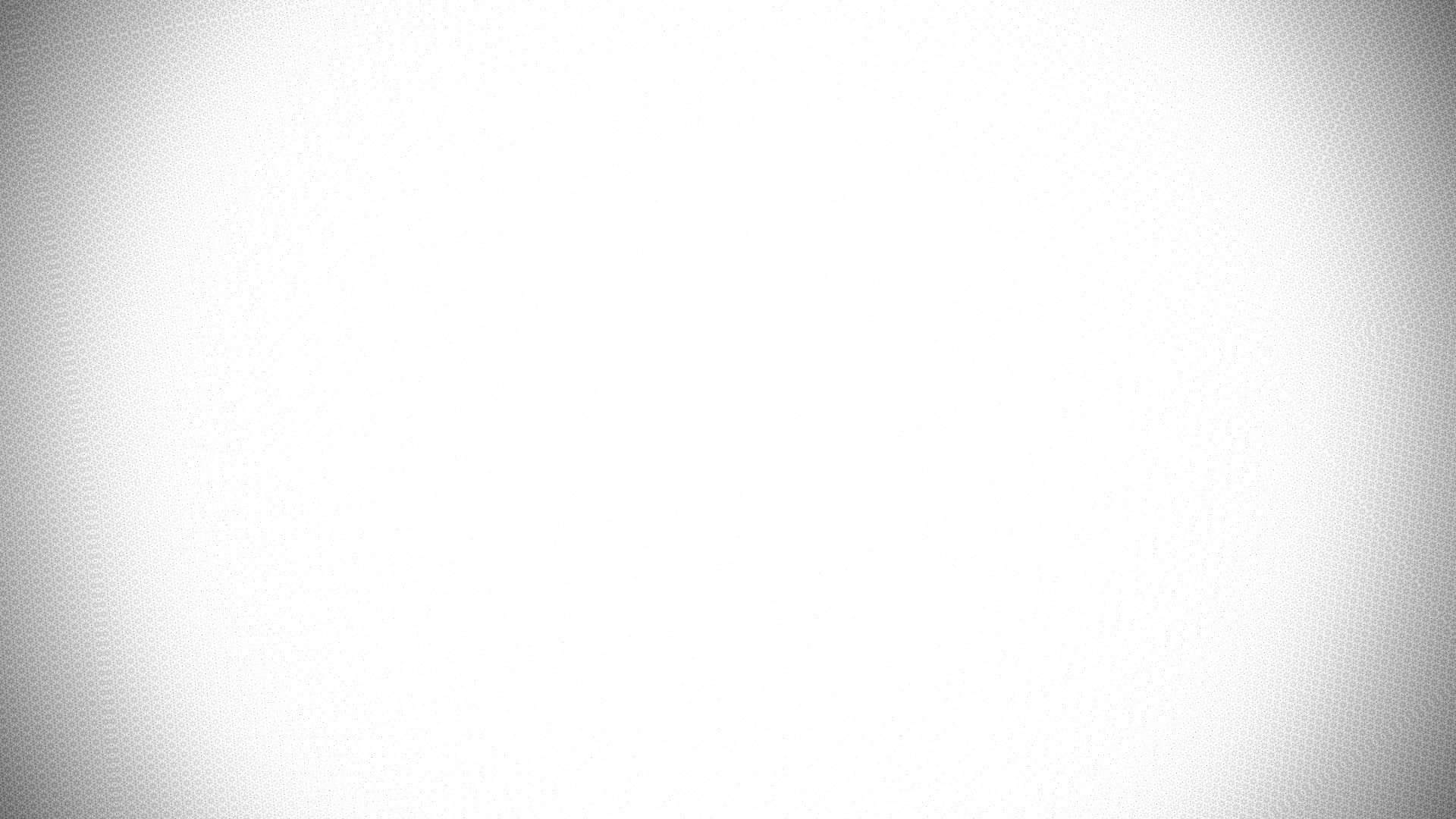 Подготовительный этап 

Разработка сюжета и зарисовка/написание сценария

Съёмка и озвучивание
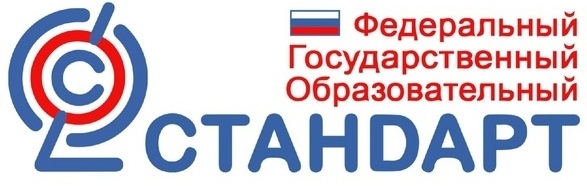 речевое развитие 
познавательное развитие
художественно-эстетическое развитие
социально-коммуникативное развитие 
физическое развитие
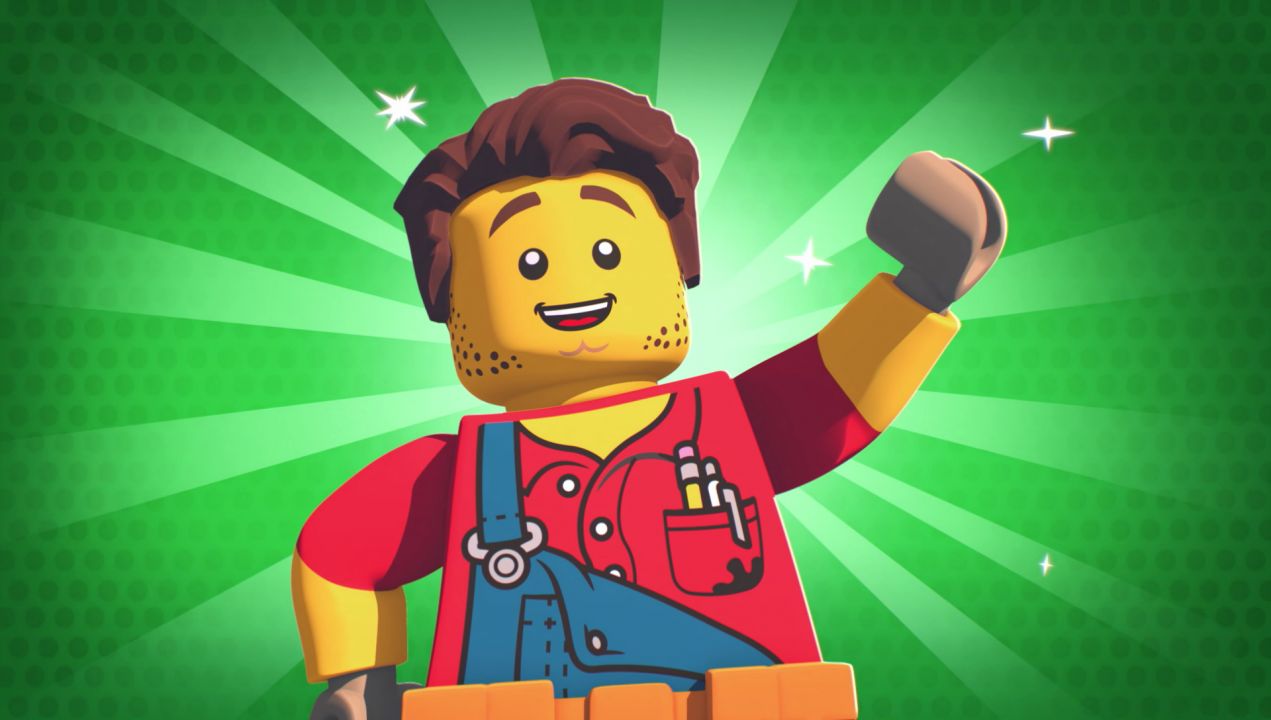 Преемственность
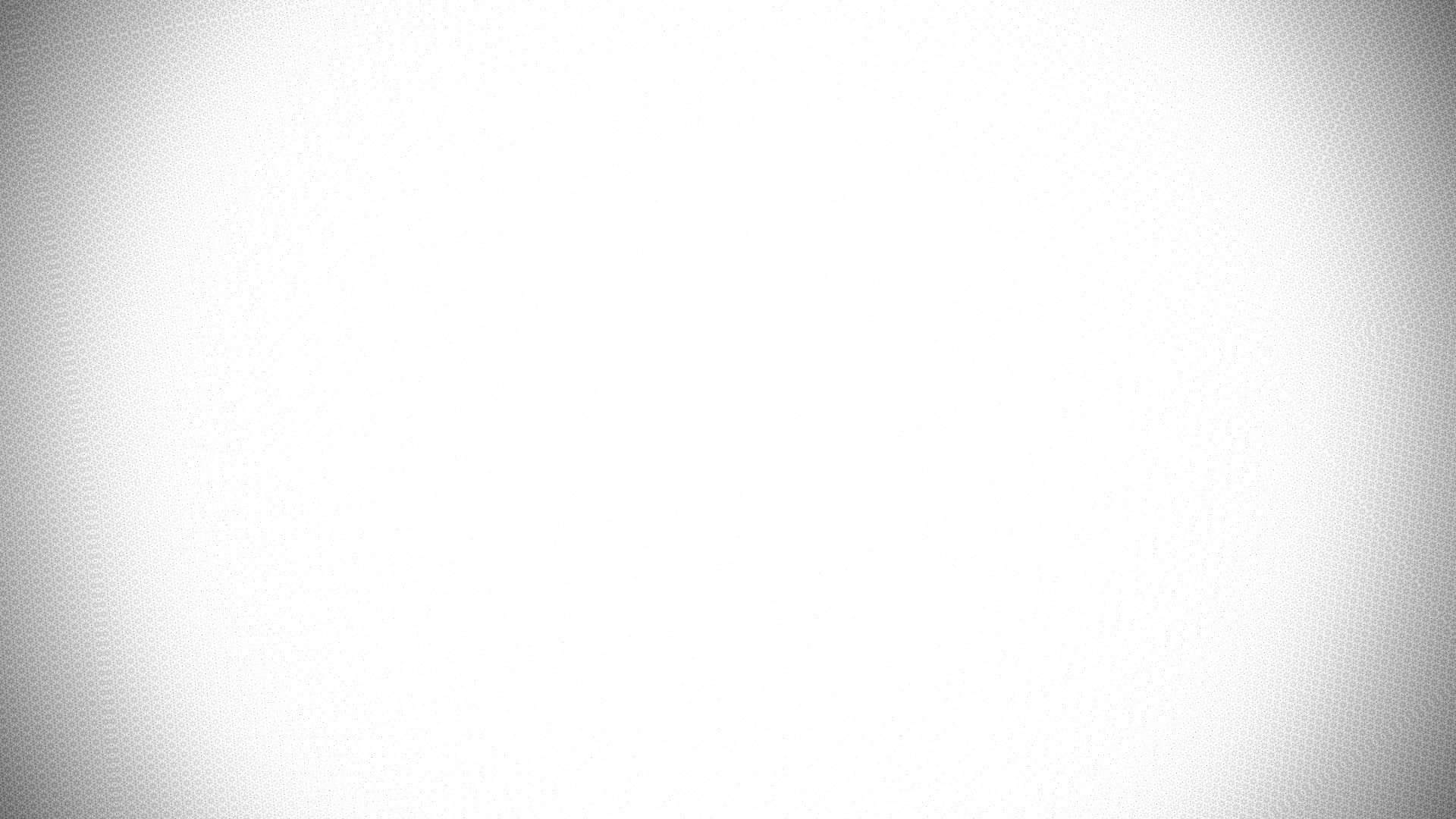 Лего-мульт
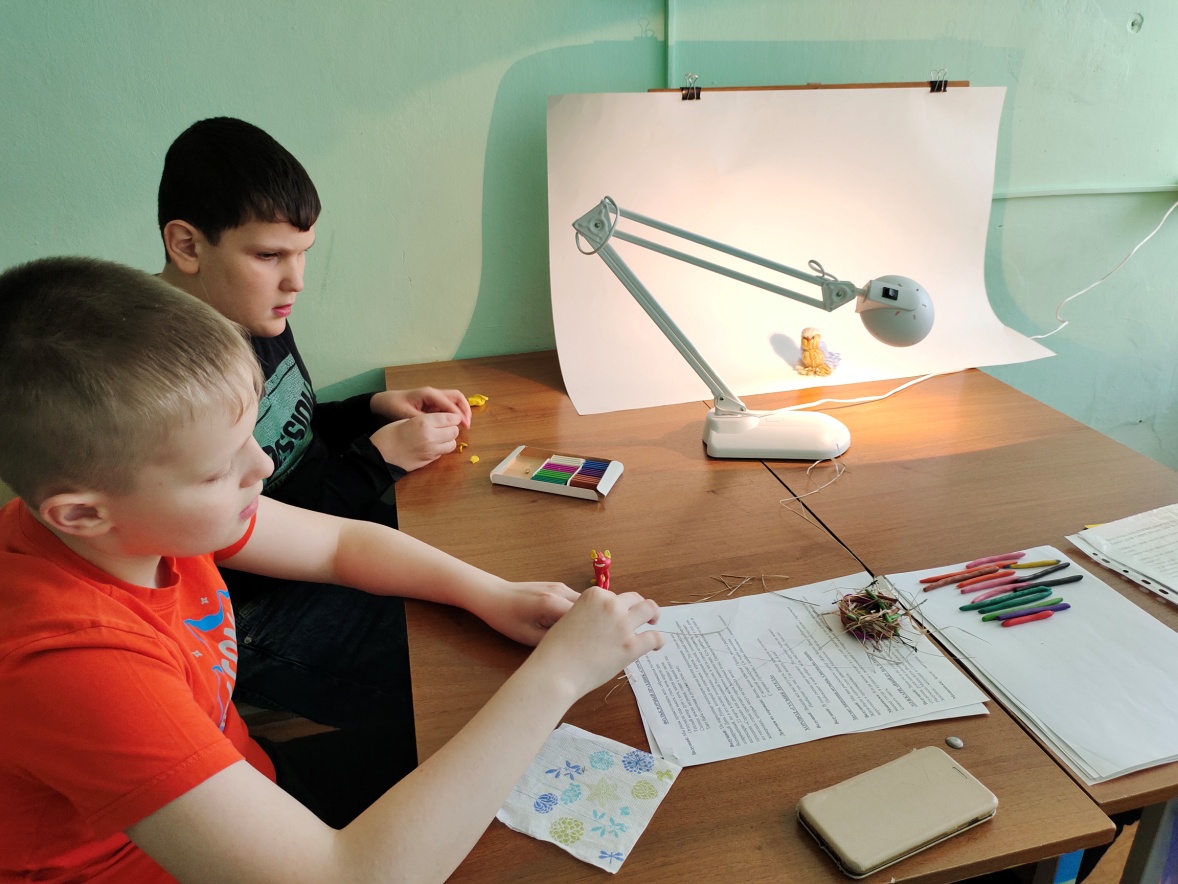 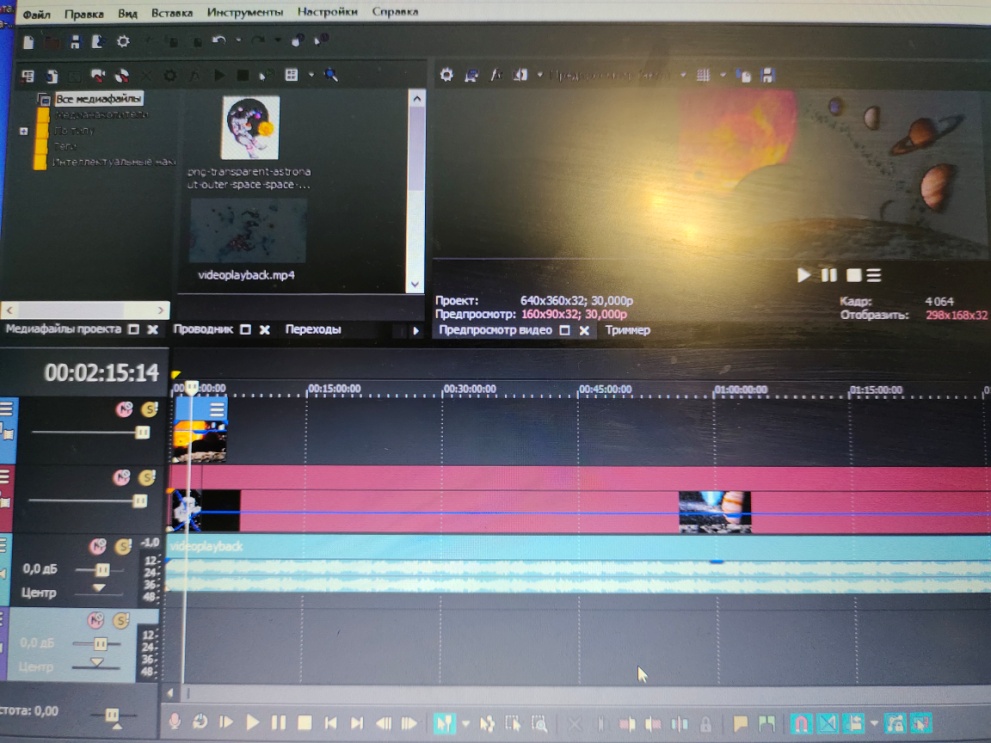 Мультипликаторы
Медиашкола
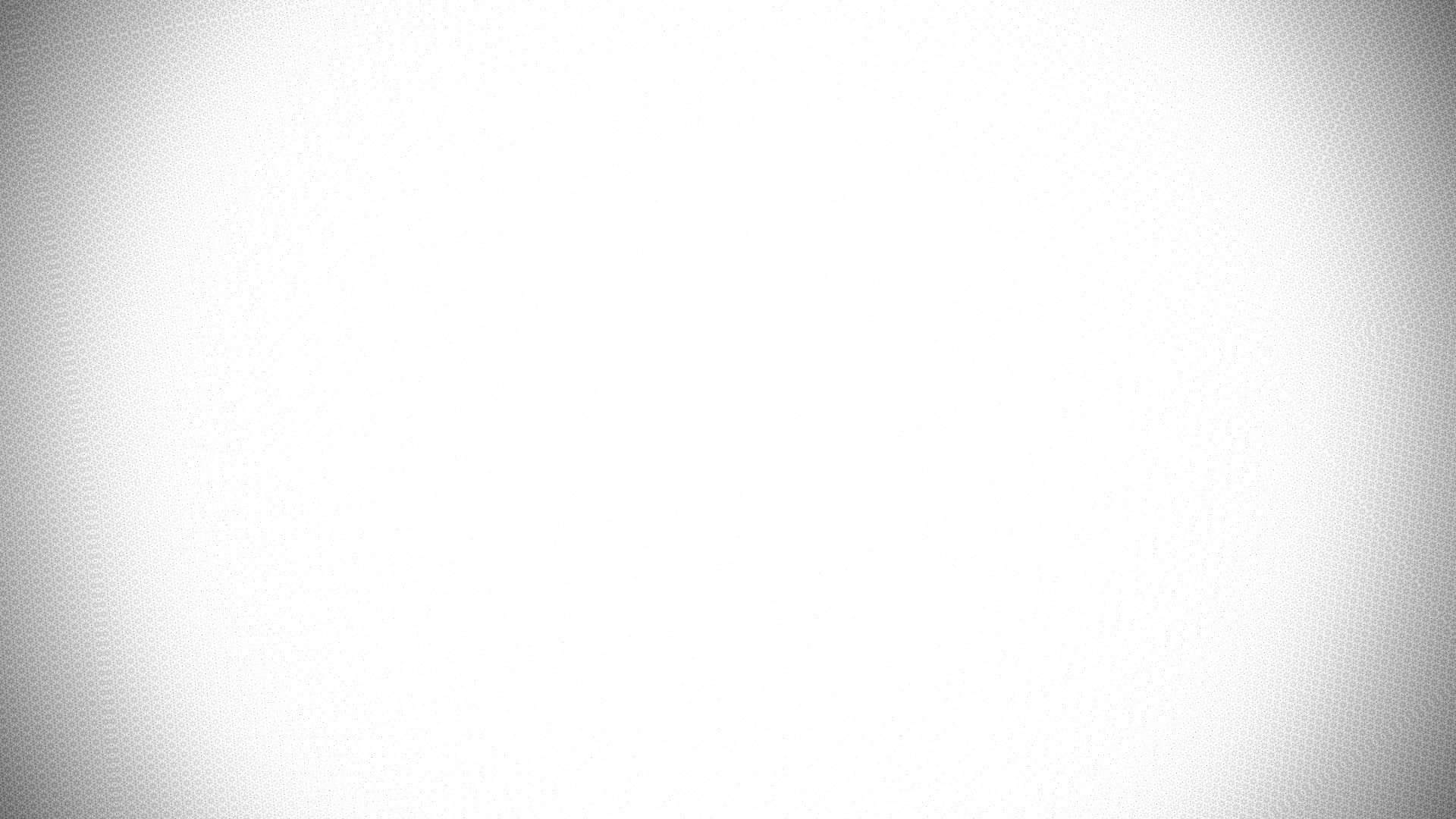 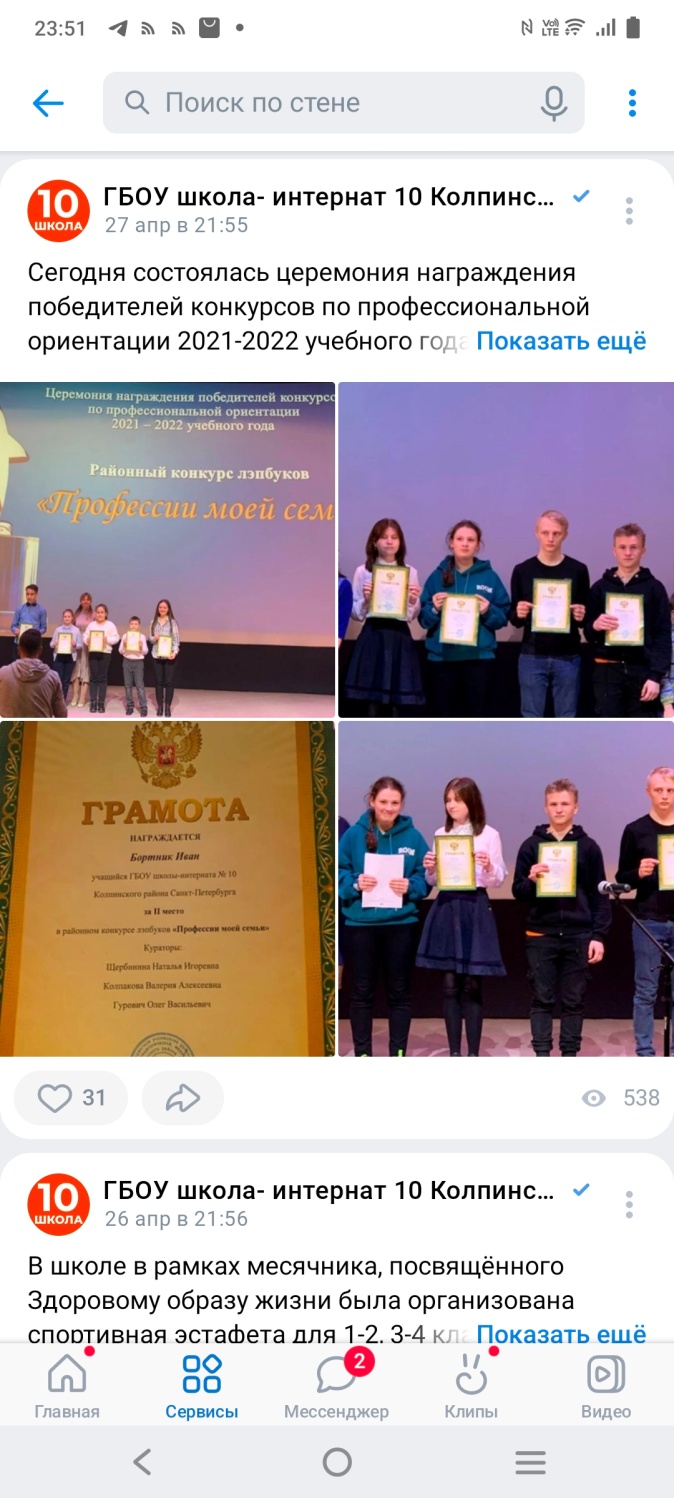 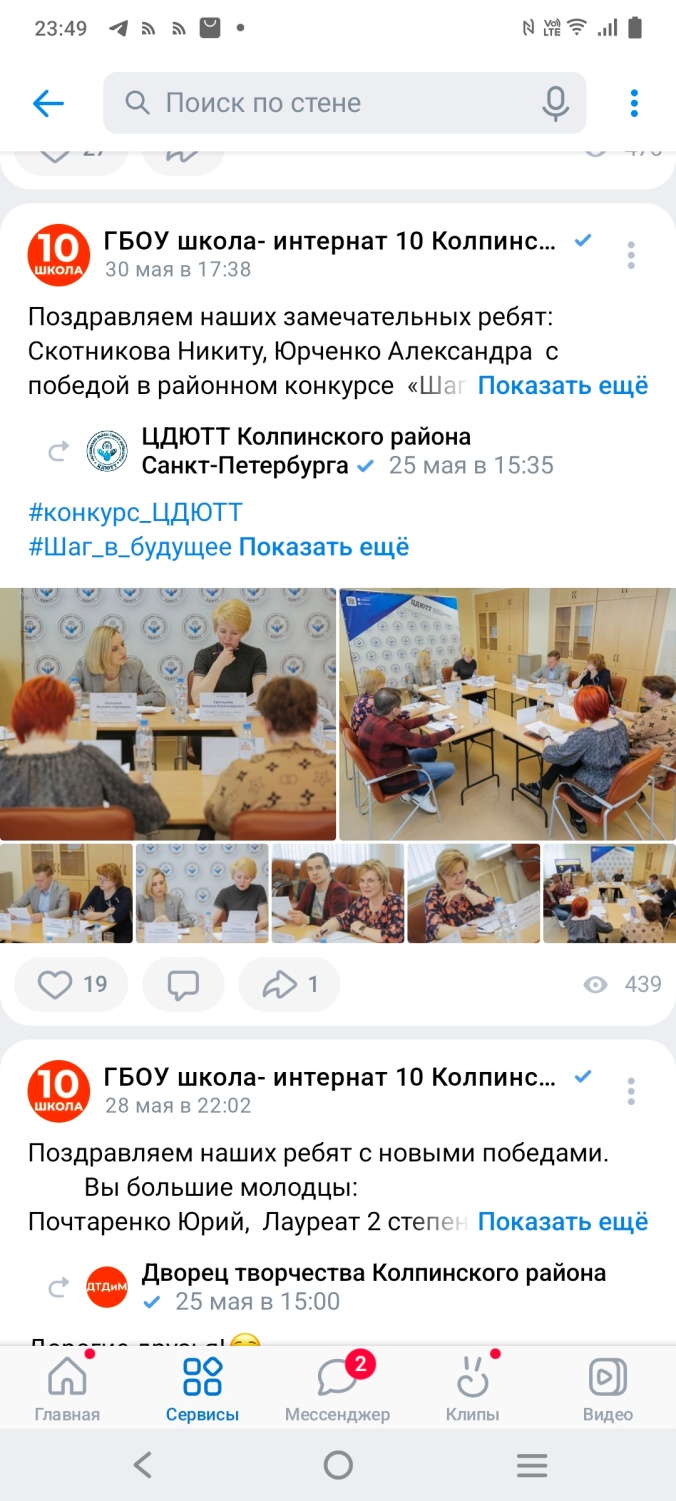 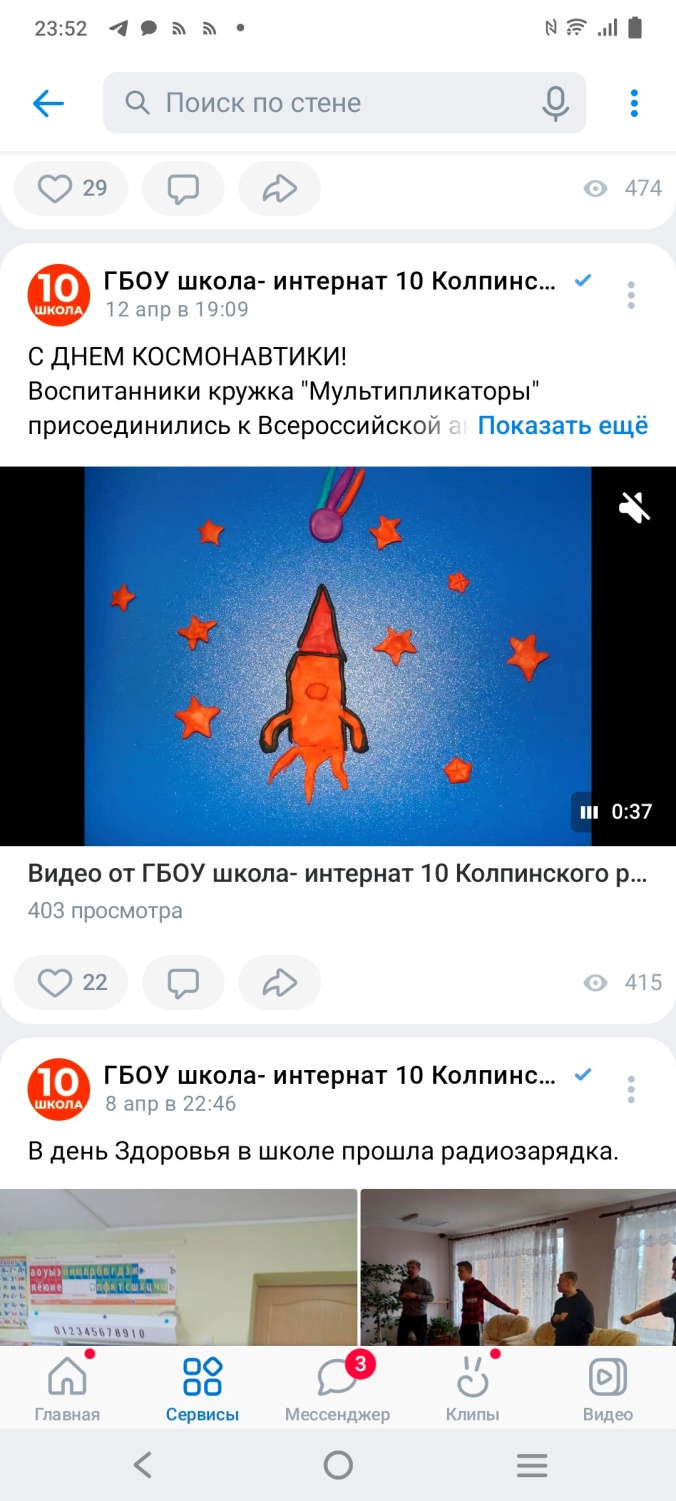 Участие в конкурсах
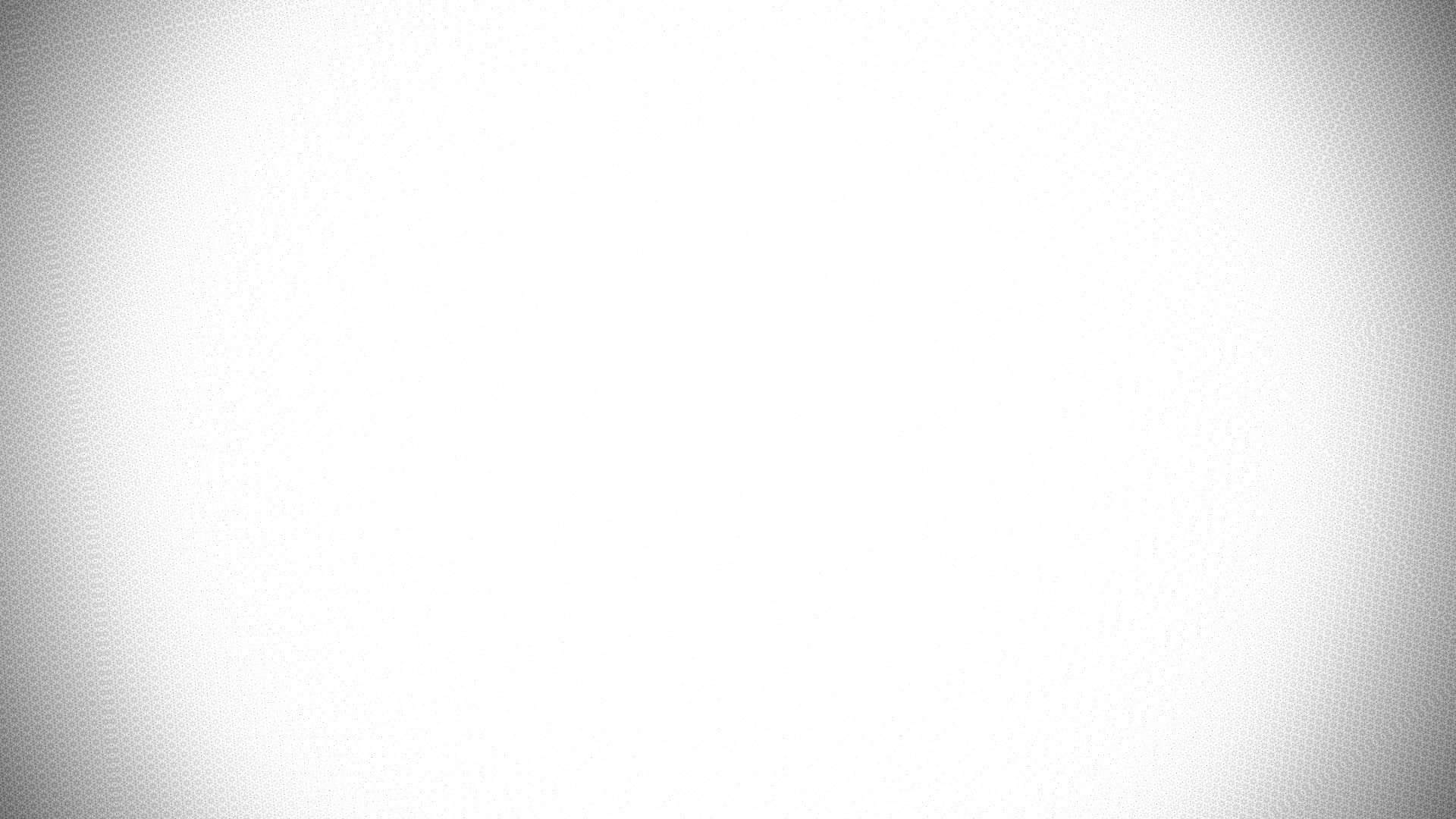 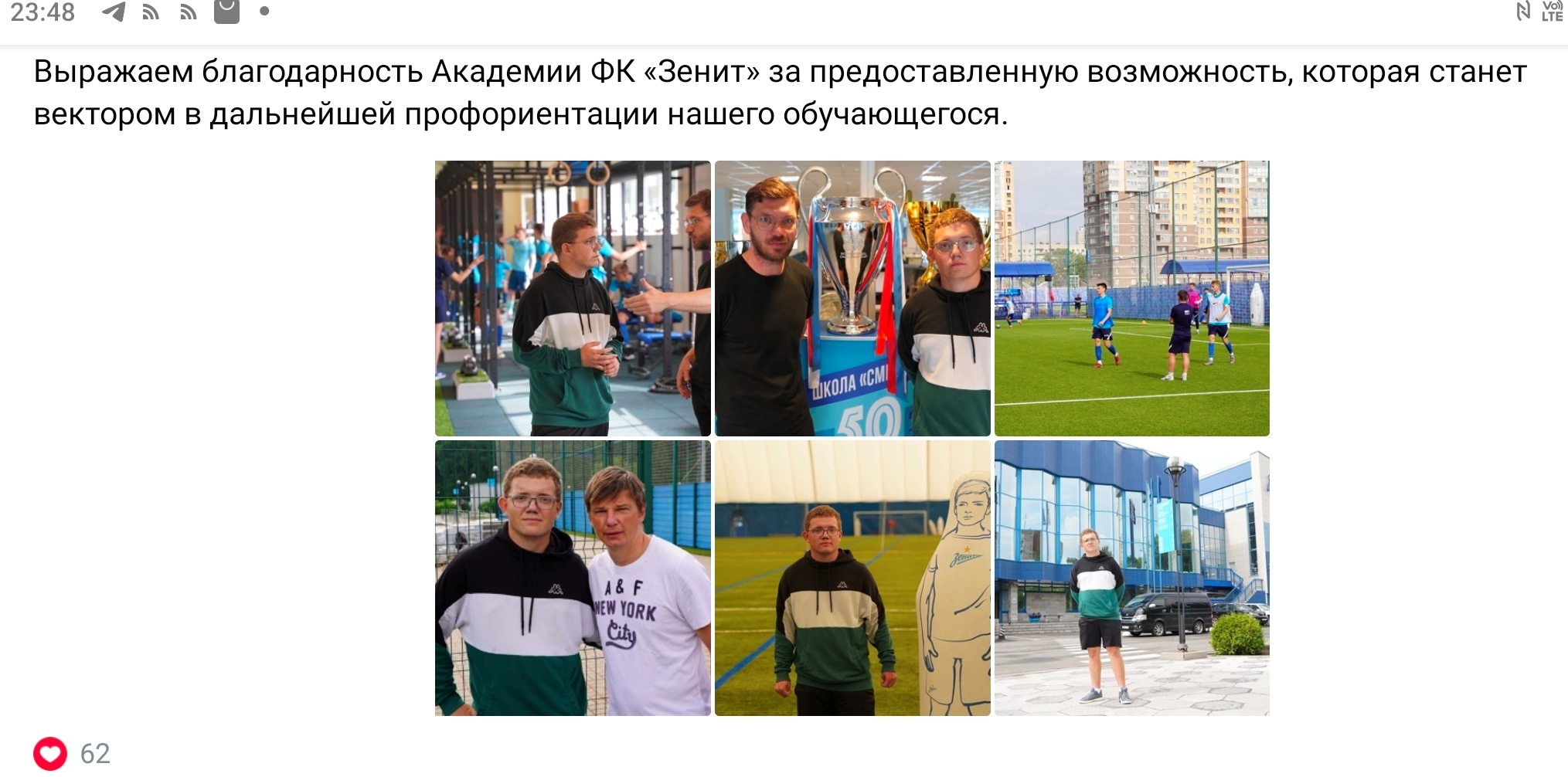 Чудо на полях дополнительного образования
Контакты
10spb.edusite.ru

https://vk.com/public196619115
БЛАГОДАРЮ ЗА ВНИМАНИЕ!